Liturgie de l’Eucharistie -> Offertoire
J'étais orphelin, seul, abandonné
	Perdu sans chemin et Ton amour m'a trouvé
	Serré sur Ton cœur, blotti contre Toi
	Ma vie enlacée dans la chaleur de Tes bras

Il guérit, restaure, rend vivants les morts
Mon plus grand trésor, 
C'est l'amour de notre Père
Ô Feu qui dévore, baptise-moi encore
Esprit, âme et corps, 
Dans l'amour de notre Père
Liturgie de l’Eucharistie -> Offertoire
J'étais orphelin, Tu m'as adopté
	Saisi par Ta main, Tu m'as donné un foyer
	De nouveaux vêtements, une bague au doigt
	Tu transformes les mendiants en enfants du Roi des rois

Il guérit, restaure, rend vivants les morts
Mon plus grand trésor, 
C'est l'amour de notre Père
Ô Feu qui dévore, baptise-moi encore
Esprit, âme et corps, 
Dans l'amour de notre Père    (bis)
Liturgie de l’Eucharistie -> Offertoire
A Cappella : (sur l’air du refrain)
Ouragan de tendresse, océan de sagesse
Joie jusqu'à l'ivresse, c'est l'amour de notre Père
C'est un lion qui rugit, un torrent qui jaillit
Douceur et furie, c'est l'amour de notre Père

Volcan de compassion, tempête d'affection
Confiance et passion, c'est l'amour de notre Père
Le Fils venu sur terre, Sa mort les bras ouverts
Splendeur et mystère, c'est l'amour de notre Père (C'est l'amour de notre Père)
Liturgie de l’Eucharistie -> Offertoire
Il guérit, restaure, rend vivants les morts
Mon plus grand trésor, 
C'est l'amour de notre Père
Ô Feu qui dévore, baptise-moi encore
Esprit, âme et corps, 
Dans l'amour de notre Père    (bis)
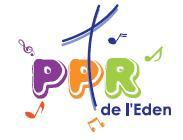